CHÀO MỪNG CÔ VÀ CÁC EM ĐẾN VỚI TIẾT HỌC HÔM NAY
KHỞI ĐỘNG
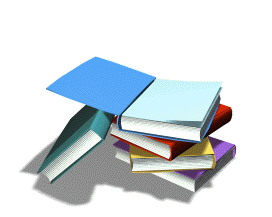 Toán
Luyện tập
Bài 1: Tính
Bài 2: Tính
Bài 3: Tính (theo mẫu)
Mẫu:
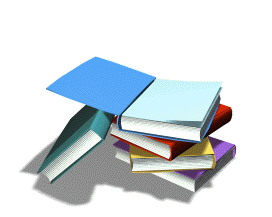 Bài 3: Tính (theo mẫu)
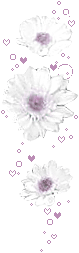 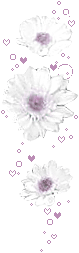 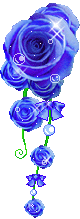 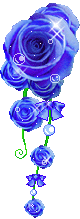 TRÒ CHƠI
Hái quả
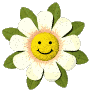 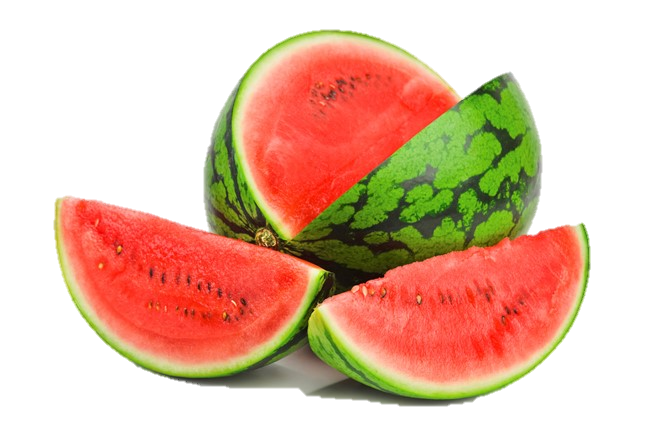 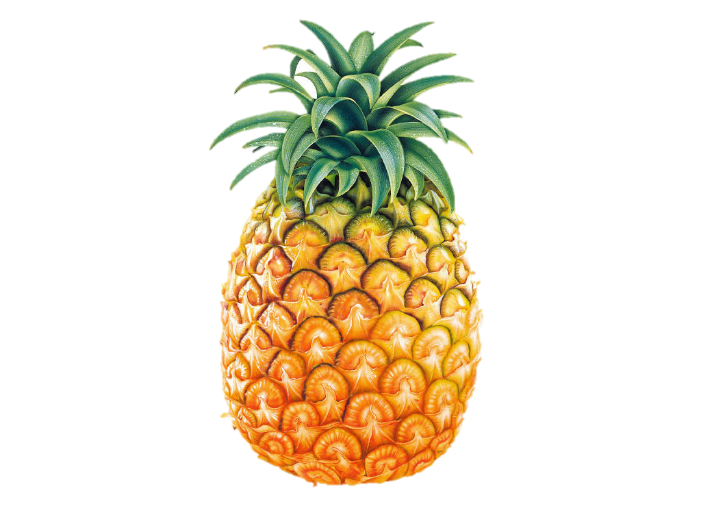 Các em rất giỏi!
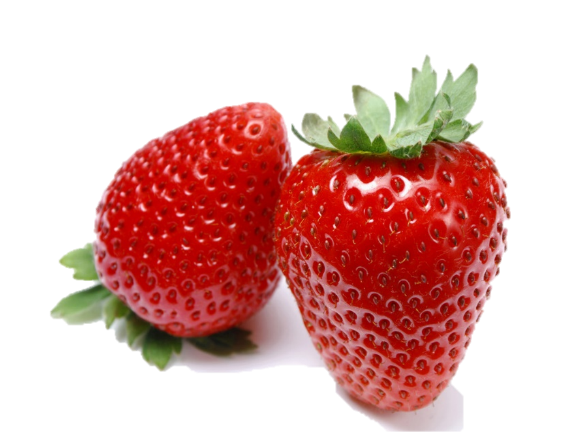 Tính:
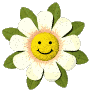 Tính:
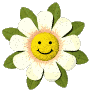 Tính:
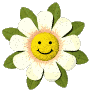 Toán
Luyện tập
Chuẩn bị bài 
“Luyện tập chung” trang 131